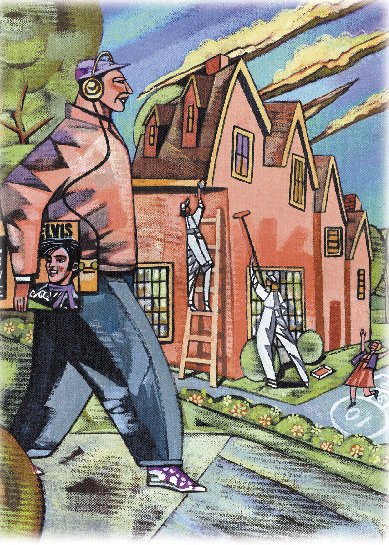 Introdução à EconomiaCurso de Ciências dos AlimentosIntrodução ao Estudo da Economia Prof. Pedro Marques
Objetivos do Curso
Este curso visa apresentar os princípios da teoria microeconômica e macroeconômica de modo a permitir aos alunos o entendimento do que vem a ser economia e qual o seu objeto de estudo. Ao final do curso os alunos deverão estar dominando os conceitos econômicos básicos e capazes de analisar e entender os fatos econômicos diários relacionados ao seu campo de atuação.
Necessidades curriculares (micro, macro, desenvolvimento econômico)
Acrescentei conhecimentos básicos que acho importantes para sobrevivência como cidadão e profissional, mantendo as exigências  curriculares
Como pensa o economista
De economista, médico e louco todos nós temos um pouco ...
O que difere o economista da pessoa comum
Entender o mundo ao seu redor do ponto de vista do economista
Dificuldades de ensinar economia:
todo mundo acha que entende, tem sua opinião
dificuldade de isolar causa e efeito
dificuldade com idéias pré-concebidas (positivismo x normativismo)
somos parte e causadores do  processo
as pessoas aprendem ...
modelos teóricos x realidade
Por que estudar economia  ?
1. Ajudar a entender o mundo em que vive
2. Tornar-se um participante mais ativo da sociedade 
Antecipar fatos
Lei do que chega primeiro ...
3. Melhorar compreensão dos potenciais e limites da política econômica
Motoristas de táxi, barbeiros, cunhados, etc., todo mundo “entende” de economia
?
?
?
?
?
?
?
Uma família e a economia enfrentam muitas decisões:
Quem vai trabalhar?
Que bens e quanto deve ser produzido?
Quais os recursos que devem ser utilizados no processo produtivo?
A que preços os bens devem ser vendidos?
A palavra Economia . . .
Os indivíduos constituem os lares
Economia deriva do grego “aquele que administra o lar”
Soma dos lares constitui a humanidade
“Economia é um estudo da humanidade nas atividades comuns da vida” (Alfred Marshall, Princípios de Economia) 
Uma economia é apenas um grupo de pessoas interagindo enquanto levam suas vidas ...
As empresas são constituídas por pessoas ...
Alguns problemas econômicos
Por que o nordestino possui uma renda per-capita inferior à do paulista ?
Por que a desvalorização cambial conduz a melhora na balança comercial ?
Por que juros altos desestimulam o consumo ?
Por que a alta no preço do café reduz o consumo de açúcar ?
Qual o papel da propaganda ?
Por que o aumento na renda dos chineses impacta no consumo de soja brasileira ?
Métodos de investigação na Economia
Teorias: conjunto de idéias sobre a realidade, tem caráter ideológico
Hipóteses: conjecturas sobre como as coisas se comportam
Modelos: simplificações da realidade
Método científico:
Indutivo: da observação prática deduz-se um comportamento teórico
Aumento de tributos reduz a renda e o consumo
Dedutivo
Empresa capitalista produra maximizar lucro, logo se a Ford é empresa capitalista, procura maximizar lucro
Se ... Então; então, não significa verdadeiro
O papel da matemática na Economia
Ferramenta para facilitar a derivação e exposição da teoria econômica
Estágios de análise
Análise verbal: palavras podem ter várias interpretações 
Análise gráfica: importante, mas limita análise a no máximo três variáveis
Análise matemática: permite expressar idéias complexas em formas inequívocas que independem do sentido das palavras
Neste curso, vamos aplicar principalmente análise verbal e gráfica
Problemas na investigação em Economia
Comportamento humano é imprevisível
Somos parte do problema ...
Nossos experimentos aprendem com o tempo ...
É impossivel manter tudo o mais constante (coeteris paribus)
modelagens
Positivismo x normativismo
Problema econômico básico
Recursos físicos existentes na terra são limitados
Necessidades humanas são ilimitadas
Isto resulta em escasse
Isto é, não existem bens e serviços suficientes para todos
Como fazer esta divisão ?
Economia é a ciencia social que se ocupa da administração dos recursos escassos entre usos alternativos e fins competitivos
Problemas economicos básicos
O que e quanto produzir ?
Como produzir ?
Para quem produzir ?
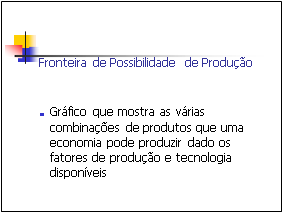 Fronteira de possibilidades de produção
Mostra as várias combinações de produto que uma economia pode produzir dados os recursos e a tecnologia disponíveis
Curva de transformação e custo de oportunidade
Custo de oportunidade
Numa economia em pleno emprego, precisa-se sempre deixar de produzir um bem para produzir outro bem.
Por exemplo, em B(carros = 140, camisas = 10), e se passasse para C(carros = 120, camisas = 20), o custo de oportunidade seria de 20.000 carros
Sacrifício do que se deixou de produzir
Extensão do conceito de custo de oportunidade:
Dos alunos: quanto deixam de receber de salário para estar estudando
Do capital: quanto ele poderia estar rendendo (taxa de juros da poupança)
Por que voces vão ver aposentados lavando os carros em casa e não vêm executivos fazendo isso ?
Custos crescentes e rendimentos decrescentes
A medida que se está produzindo pouco de um bem, diminuir a produção ainda mais fica dificil, “é caro” e tem-se que abrir mão de muito do outro bem
Custo de oportunidade é alto
Ao contrário, quando se está produzindo muito de um bem, pode-se abrir mão de algumas unidades com relativa facilidade porque farão pouca falta
Custo de oportunidade é baixo
Organizações econômicas
A teoria da mão invisível de Adan Smith
Todas pessoas são movidas por pensamentos egoistas no sentido de procurarem o melhor para si próprio (e para sua familia, amigos, etc.)
Se cada um for livre para fazer isso, a sociedade e a economia se desenvolvem
Qual o papel do governo ?
O sistema de preços
Economia livre x economia centralizada
Numa economia livre, de mercado, o preço é o grande sinalizador do que deve ser produzido.
O conceito de lucro
O preço é o grande sinalizador na economia de mercado
Elementos de uma economia capitalista
Capital
Normalmente, entendido como certa soma de dinheiro
Usaremos o conceito de conjunto (estoque) de bens econômicos tais como máquinas, fábricas, etc, capazes de produzir bens e serviços
Propriedade privada
Nossa economia recebe nome de capitalismo porque esse capital é propriedade privada de alguém que recebe nome de capitalista 
Capital tangivel: capital na sua forma física (equipamentos, preditos, etc)
Capital Intangível:quando é representado por documentos, papéis
Elementos da economia capitalista: o trabalho
Um dos alicerces da nossa economia
Original endowment
Como deve ser a repartição dos resultados entre o trabalho ? 
Capacidade de trabalho ?
Conhecimento ?
Origem (família) ?
Especialização e divisão do trabalho
Capital humano
Elementos de uma economia capitalista: a moeda
Economia de escambo
Troca, reserva de valor, unidade de conta e padrão para pagamento
Economistas estudam. . .
Como as pessoas tomam decisões.
Como as pessoas interagem entre si.
As forças e tendências que afetam a economia como um todo.
Dez Princípios de Economia 1. Pessoas Enfrentam Tradeoffs.
Para conseguir alguma coisa, usualmente temos que abrir mão de outra.
	  Armamento vs. Manteiga; Alimentação vs. Vestuário; Lazer vs. Trabalho; Eficiência vs. Eqüidade
Eficiência significa que a sociedade produz tudo que é possivel com o  uso de seus recursos escassos.
Escassez x tecnologia x conhecimento
Equidade significa uma justa distribuição da prosperidade econômica entre os membros da sociedade.
2. O custo de alguma coisa é o que você desiste para obtê-la.
Custo de oportunidade é o que se abre mão para obter alguma coisa.
É o quanto você ganharia numa atividade alternativa mais rentável
Por que executivos não lavam seus carros, não dirigem seus próprios carros em viagens de negócios, etc.
Custo de oportunidade do estudante, da dona de casa, do lixeiro, do médico.
Custo de oportunidade do dinheiro !!!
Decisões exigem a comparação entre custos e benefícios de alternativas.
3. Pessoas racionais pensam em contribuições e custos na margem.
O que é uma pessoa racional ?
Pergunte para esposa, marido, filhos 
Costumam chamá-lo de chato, pão-duro, etc.
Alterações marginais são pequenos ajustes incrementais a um plano de ação.
Receita Marginal= acréscimo na receita advinda da venda de uma unidade adicional
Custo Marginal=acréscimo no custo advindo da produção de uma unidade adicional
	 As pessoas tomam decisões comparando custos e benefícios na margem.
Suponha custo de uma empresa aérea para um certo vôo seja de US$ 100.000,00 com 200 passageiros
Custo Médio= 100.000/200 = 500
Existem lugares vazios. A empresa deveria vender uma passagem por US$ 300,00 ?
Sim, porque o custo adicional de um passageiro (CMa) é praticamente zero e a receita advinda deste último passageiro (RMa) é maior, portanto, a venda desta passagem adicional é lucrativa
4. Pessoas respondem a incentivos.
Pessoas tomam decisões baseando-se nos Benefícios e Custos adicionais
O ser humano é egoista
Ele sempre vai querer tirar vantagem e se aproveitar
Assimetria  da informação
Se o preço da gasolina aumenta, a pessoas preferem andar de transporte coletivo, possuírem carros menores, etc.
Muitos carros no centro, congestionam as cidades → prefeituras criam taxas de estacionamento, impostos, para incentivarem as pessoas a andarem de transporte coletivo
A decisão de escolher uma alternativa acontece quando o     BM > CM.
		 BM = Benefício Marginal
		 CM = Custo Marginal
5. O comércio pode melhorar a situação de todos.
Pessoas ganham da sua habilidade de comercializar um com o outro.
Competição resulta em ganhos com comercialização
O comércio permite com que as pessoas se especializem naquilo que fazem melhor.
6. Os mercados são, em geral, uma boa forma de organizar a atividade econômica
“ Cada pessoa ... não está cuidando de promover o interesse público ... Busca apenas seu próprio ganho ... conduzido por uma mão invisível ... Buscando seu próprio interesse, ele muitas vezes promove o interesse da sociedade melhor do que se estivesse buscando fazê-lo.”
o pressuposto é que cada um, egoisticamente (próprio do ser humano), busca o melhor para si.
se todos agirem assim, a sociedade como um todo se beneficiará
papel das instituições para limitar o egoismo individual e garantir o cumprimento dos contratos  
quando o governo intervém com impostos, taxas, barreiras, está impedindo a livre movimentação dos preços, indivíduos perdem seu referencial para tomada de decisões e impede que a mão invisível coordene o movimento que permite às pessoas procurarem o melhor individualmente.
consequentemente, a sociedade como um todo se prejudica
Exemplo: lei do inquilinato, legislação trabalhista na zona rural, leis de proteção ao livre comércio, etc.
6. Os mercados são ...
As Famílias e as Firmas interagem como se guiadas por uma “mão invisível.” 
Preços são os instrumentos pelos quais a “mão invisível” dirige a atividade econômica
Numa economia de mercado, as Famílias decidem o que comprar e para quem trabalhar.
Preço é o fator de decisão e o sinalisador da economia
As Firmas decidem quem contratam e o que produzem. 
Economias centralizadas: decisões são tomadas por órgãos de planejamento
7. Os governos podem às vezes melhorar os resultados do mercado.
Falha de mercado acontece quando o mercado, por si mesmo, fracassa em alocar recursos de forma eficiente.
Preços podem não estar refletindo os reais anseios da sociedade
Quando o mercado falha o governo pode intervir a fim de promover eficiência e equidade.
7. Os governos podem às vezes melhorar os resultados do mercado.
Falha de mercado pode ser causada por uma externalidade, que é o impacto das ações de alguém sobre o bem-estar dos que estão ao redor. 
Por exemplo, custos sociais de uma empresa poluente podem não estar se refletindo nos preços porque a empresa não tem que instalar filtros, despoluir, etc.
Empresa então produz mais barato só que a sociedade mais na frente tem que arcar com os custos de reparar os danos causados por aquela empresa.
Se estes custos fossem se refletissem nos preços, o produto seria comprado menos e a sociedade gastaria menos para reparar os danos por ele causados.
Ex.: cigarros, usinas termo-elétricas e atômicas, armas, etc.
7. Os governos podem às vezes melhorar os resultados do mercado.
Falha de mercado também pode ser causada pelo poder do mercado, que é a capacidade que um único ator (ou pequeno grupo de atores) tem para influenciar significativamente os preços de mercado. 
Isto confunde os sinais de mercado (preços) e pode causar ineficiências, má distribuição de renda, injustiças sociais, etc.
Modelo E-C-D
8. O padrão de vida de um país depende de sua capacidade de produzir bens e serviços.
O Padrão de vida pode ser medido de várias formas:
Comparando as rendas pessoais.
Comparando o valor total de mercado da produção da nação. Quase todas as variações no padrão de vida são explicadas pelas diferenças na produtividade do países.
Produtividade é a quantidade de bens e serviços produzida em uma hora de trabalho.
Produtividade Alta =  Altos padrões de vida
Papel da educação
9. Os preços sobem quando o governo emite moeda demais.
Inflação é um aumento no nível geral de preços da economia.
	 Uma possível causa da inflação é o crescimento 		na quantidade de dinheiro.
Outra possível causa: D    P 
Excesso de riqueza causa inflação ?
10. A sociedade enfrenta um tradeoff de curto prazo entre inflação e desemprego.
A Curva de Phillips 
Inflação  Desemprego
É um tradeoff de curto prazo.
Conclusão
Economia é o estudo da distribuição de recursos escassos
Por que estudar economia ? 
A mão invisível de Adan Smith e o papel do governo
Os mercados 
O papel do governo 
Microeconomia x macroeconomia
Para quem gosta de ler mais ...
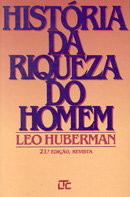 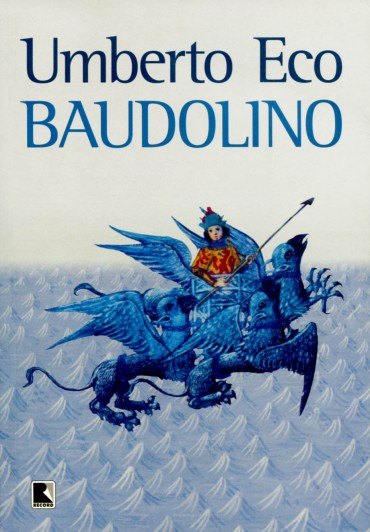 Exercício 1 (individual – enviar para Stoa)
O famoso economista Mílton Friedman dizia que não existe almoço grátis. Explique
Digamos que o seu salário mínimo como cientista de alimentos é R$ 3.000,00 e que haja facilidade de emprego. Seu pai o convida para trabalhar com ele, quanto você deverá ganhar no mínimo e explique a razão. 
Explique o que entendeu por “mão invisível” na economia